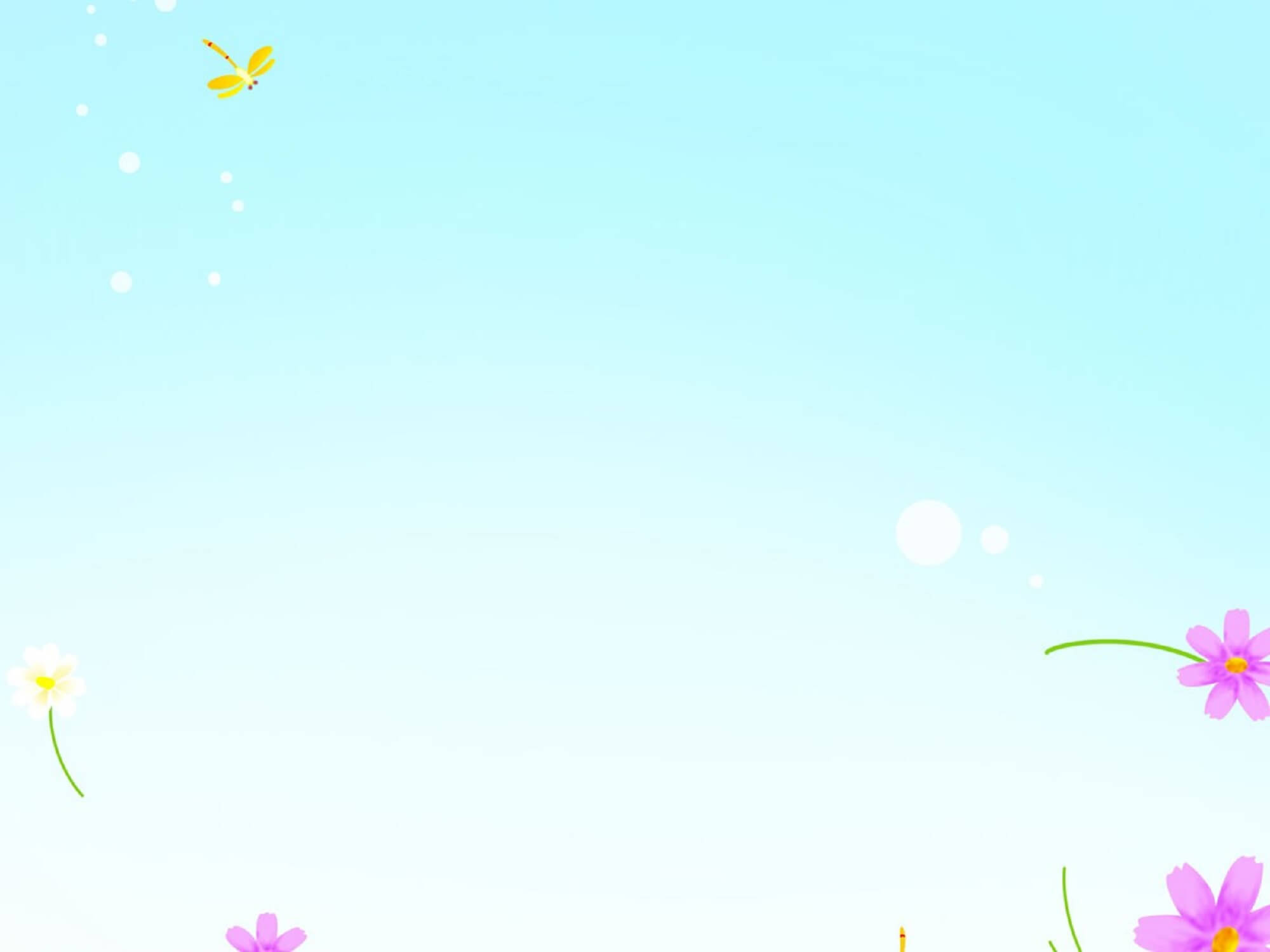 государственное бюджетное образовательное учреждениеСамарской области средняя образовательная школас.Красный Яр муниципального района Красноярский Самарской областиструктурное подразделение «Детский сад «ЯРкий»»________________________________________________________________________________446370, Российская Федерация, Самарская область, Красноярский район, село Красный Яр, 
улица Луговая, дом 21-А    тел.: 8 846 57 2-22-00
Педагогический проект по ранней профориентации детей 
старшего дошкольного возраста в дошкольной 
образовательной организации.
Воспитатель: Н. В. Снидко
2022г.
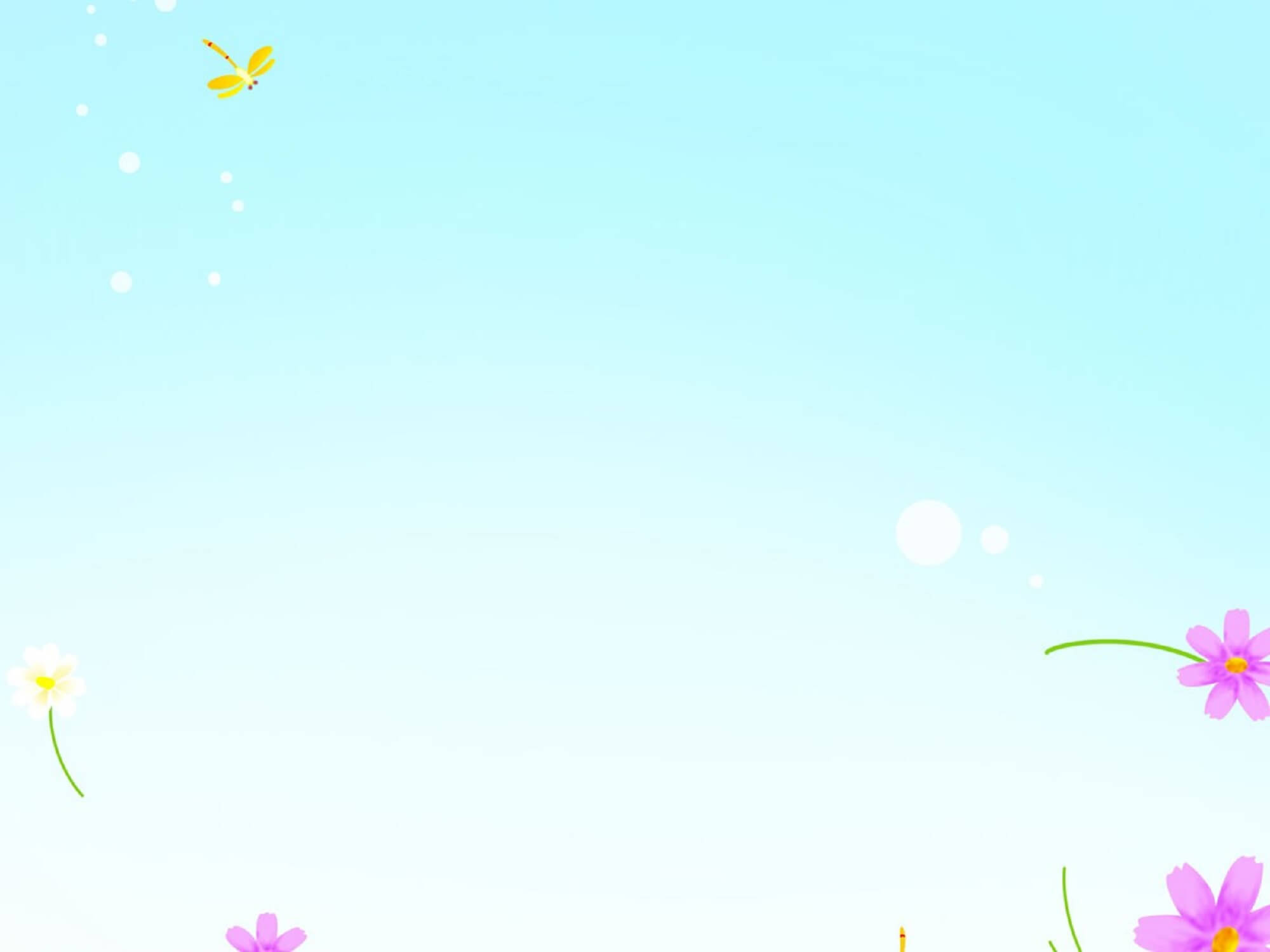 Цель:  расширить кругозор дошкольников
 о мире профессий.
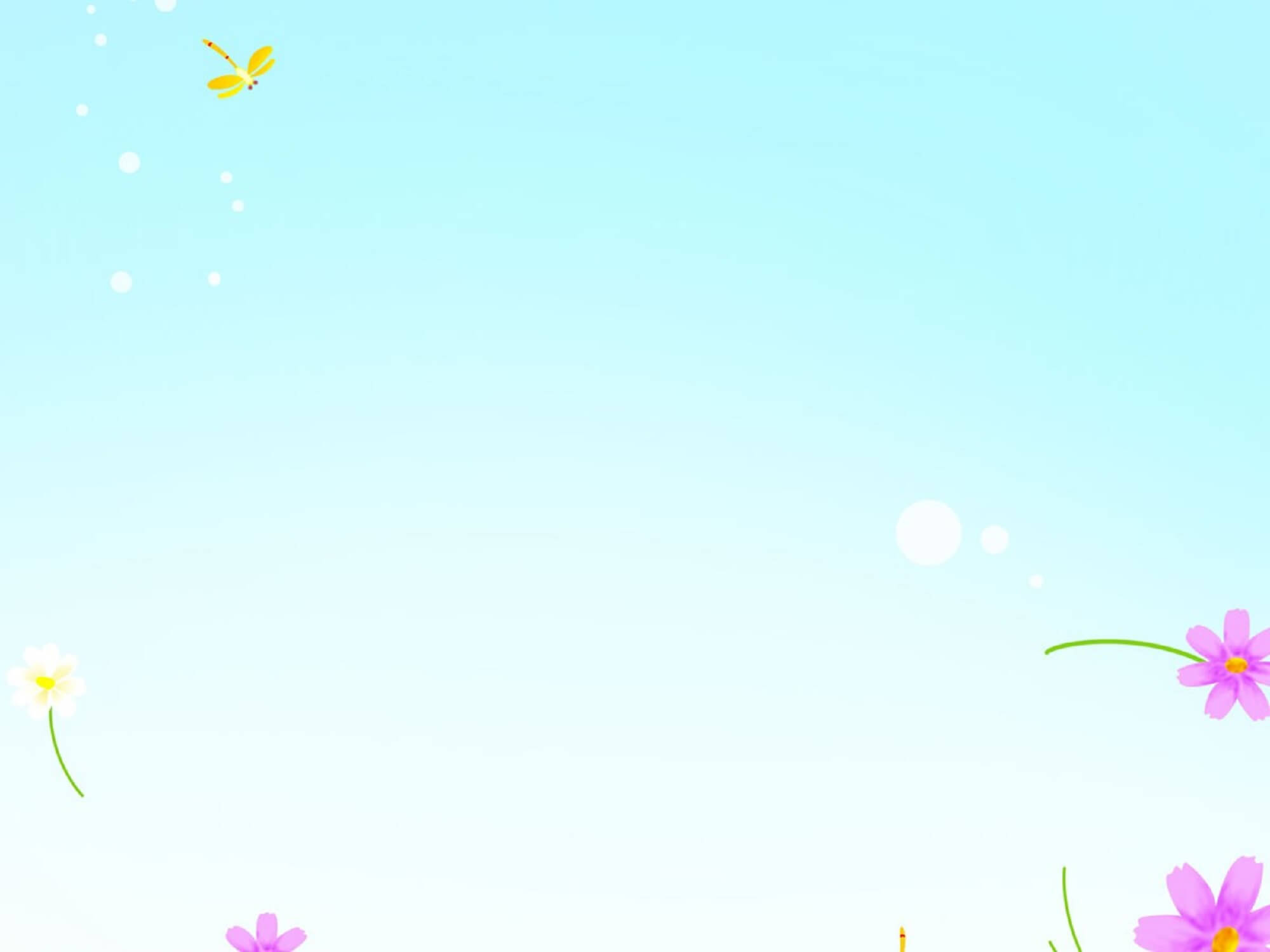 Следующий этап включал в себя следующие шаги:
1. Был определён список профессий с учётом потребностей и интересов детей группы и результатов опроса по диагностике Е. И. Климова, родительского сообщества, муниципальной и региональной инфраструктуры (социальные партнёры).
2. Был разработан и реализован перспективный план по ранней профориентации детей старшего дошкольного возраста.
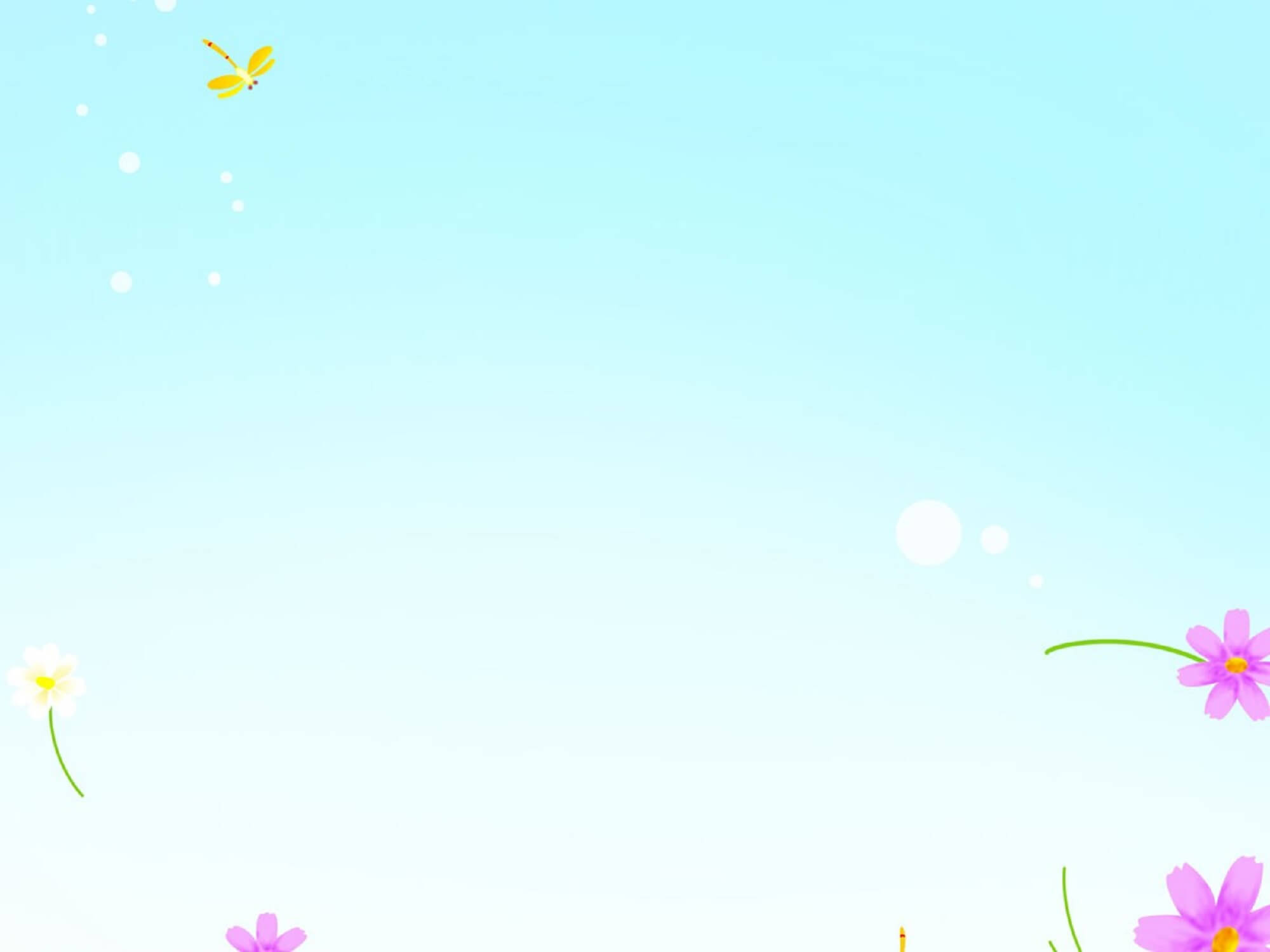 Формы работы:

Дидактическая, сюжетно – ролевая игра;
Беседы;
Чтение рассказов, стихотворений, статей;
Просмотр документальных, мультипликационных и социальных фильмов;
Вечер встреч с интересными людьми (представители различных профессий);
Экскурсии на предприятия, в учреждения для знакомства с местом работы людей    представляющих ту или иную профессию (социальные партнёры);
Участие в окружном и региональном Чемпионате «Будущие профессионалы 5+» для дошкольников в возрасте 5 – 7 лет, а также конкурсы и фестивали различного уровня;
Взаимодействие с семьёй через дидактический материал «Детский календарь»;
Партнёрские отношения с социальными партнёрами.
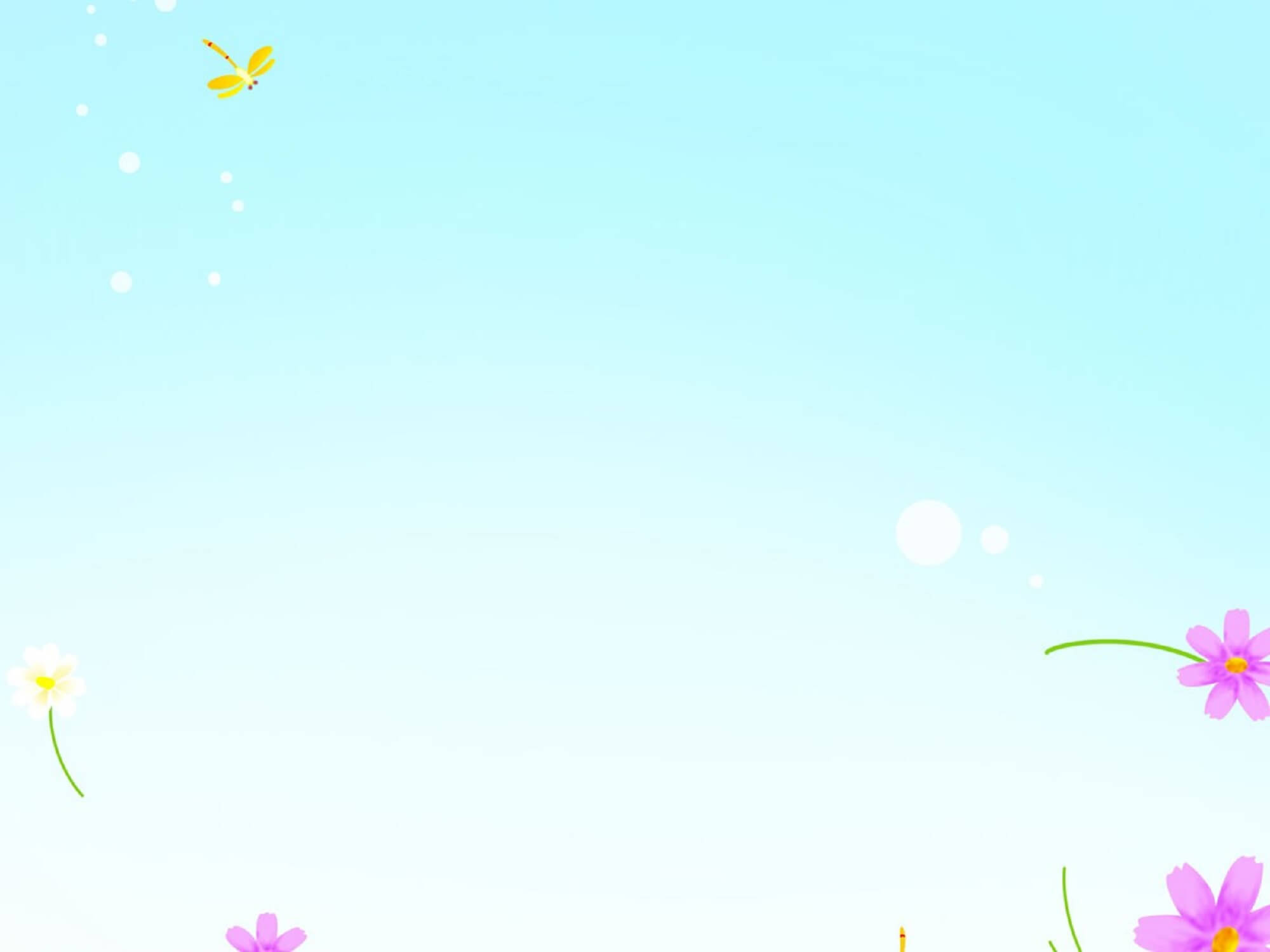 Стихотворение Ирины Токмаковой «Букваринск». 

Был на речке на Чернильной
Город маленький, не пыльный, 
С незапамятных времен
БУКВАРИНСКОМ звался он.
Там, не ведая невзгод,
Очень славный жил народ:
Хлебосольный,
Незлобивый,
Дружный и трудолюбивый.
А – аптекарь,                                                                                                                                                 Р – радист,
Б – бочар,                                                                                                                                                      С – сапожник,
В – валяльщик,                                                                                                                                             Т – турист,
Г – гончар,                                                                                                                                                     У – бесстрашный укротитель, 
Д – дробильщик здоровенный,                                                                                                                   Ф – чудак фотолюбитель,
Е – ефрейтор, он военный,                                                                                                                          Х – художник-баталист,
Ж – жестянщик-простачок,                                                                                                                         Ц – известный цимбалист,
З – закройщик-старичок,                                                                                                                             Ч – чудесный часовщик,
И – историк бородатый,                                                                                                                              Ш – шофер, большой шутник,
К – Красильщик франтоватый,                                                                                                                   Щ – щенок его, Букетик,
Л – лудильщик,                                                                                                                                             Э – электрик-энергетик,
М – маляр,                                                                                                                                                     Ю – юрист,
Н – носильщик,                                                                                                                                             А дальше
О – овчар,                                                                                                                                                      Я – это я, мои друзья!
П – писатель,
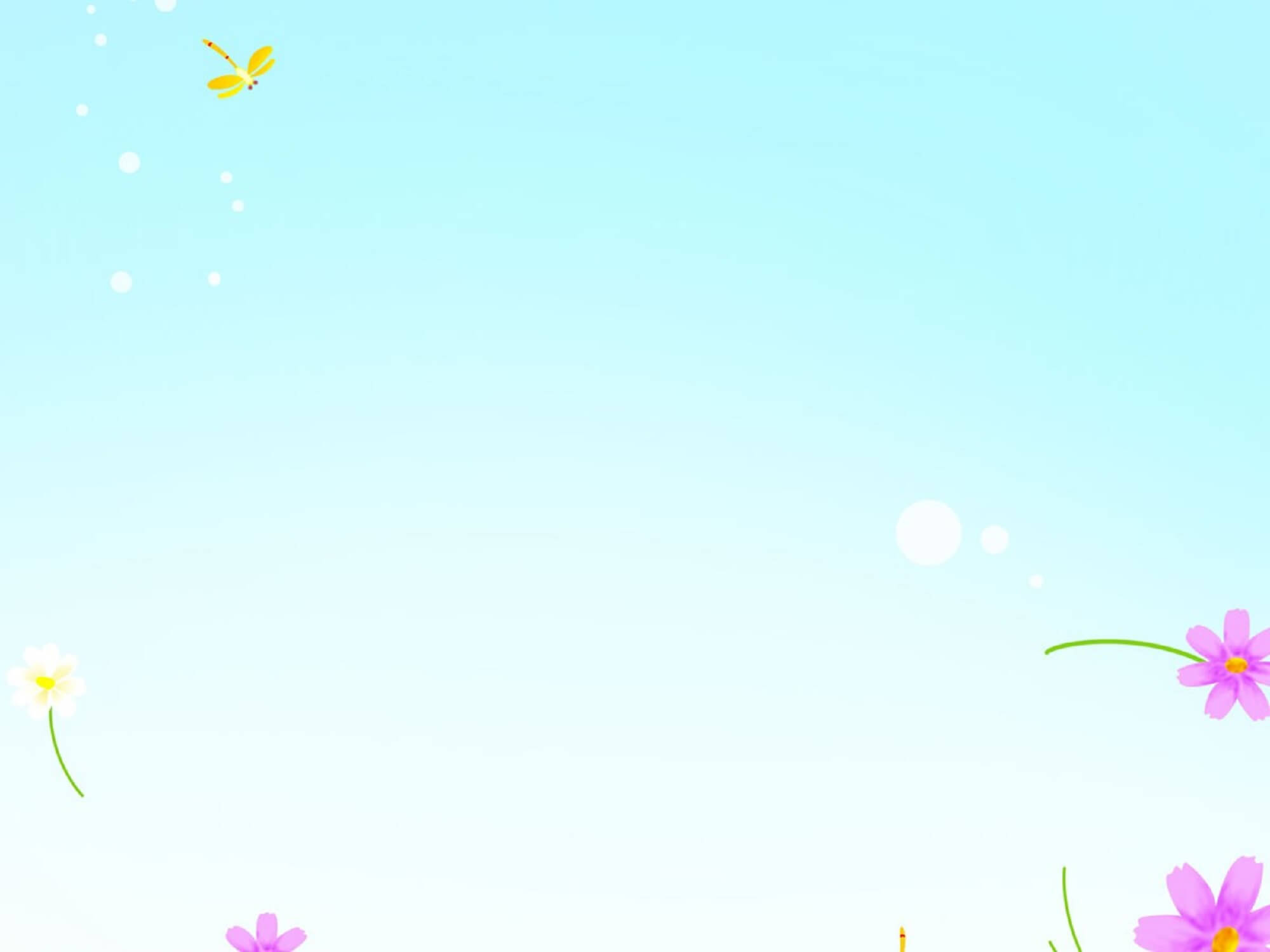 Схема анализа стихотворения И. Токмаковой «Букваринск»
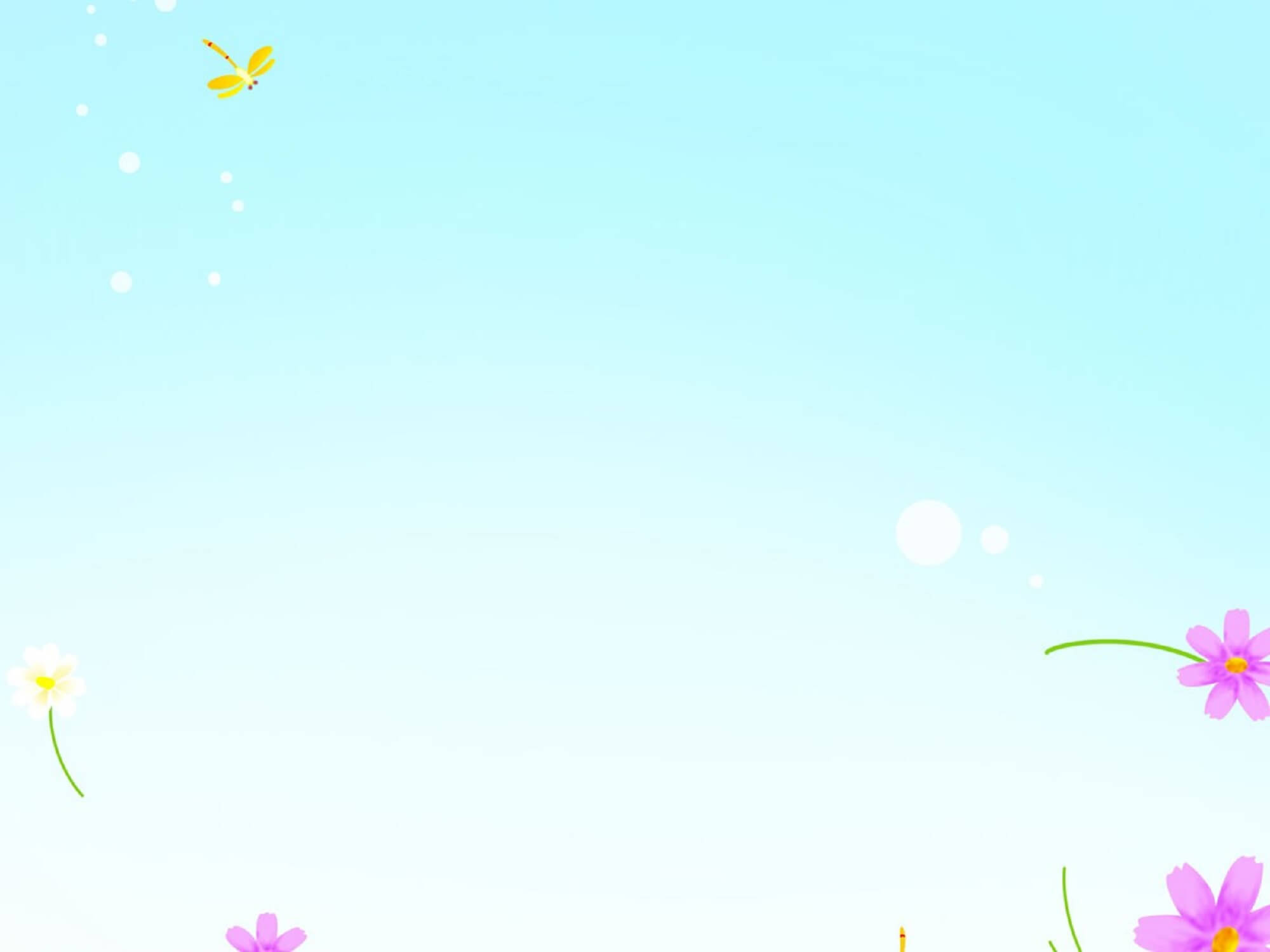 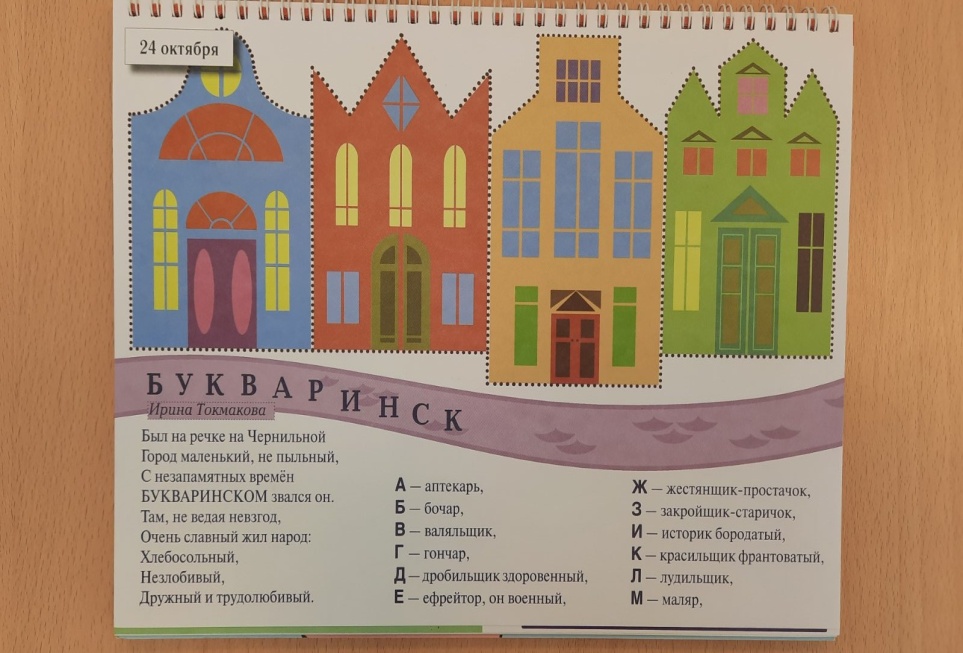 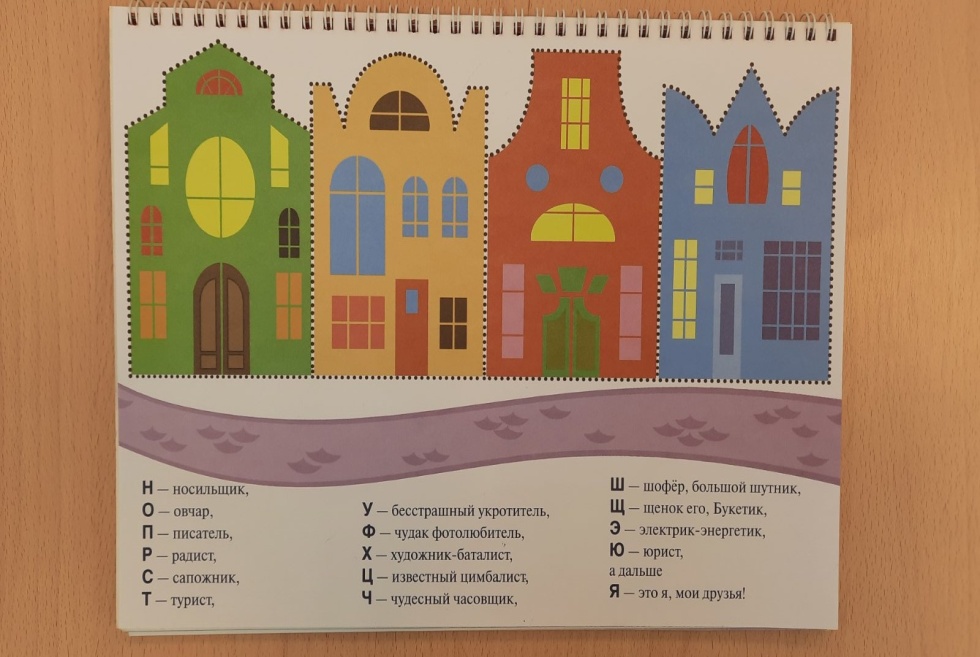 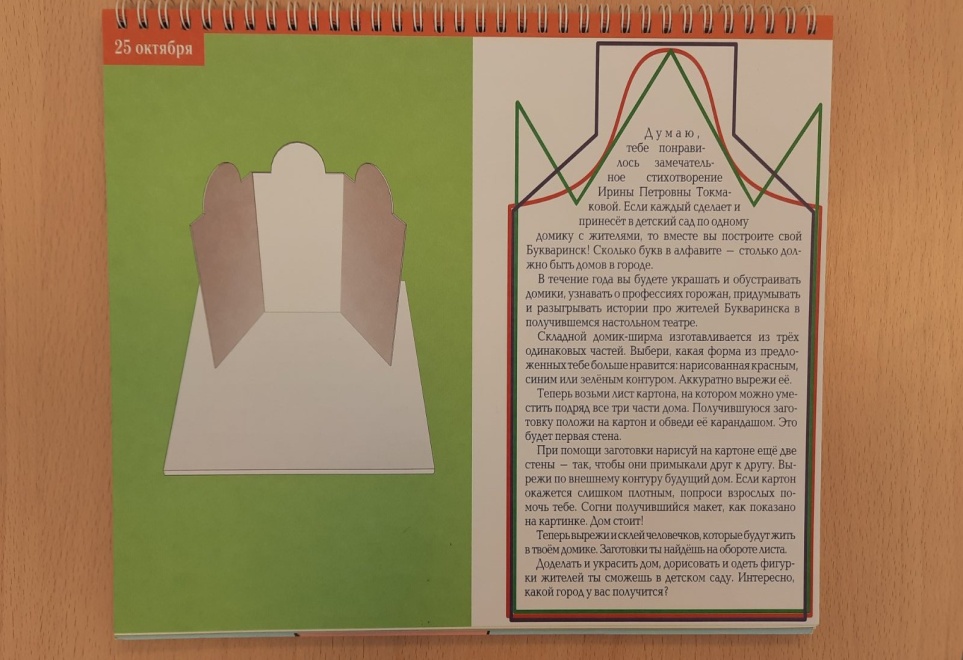 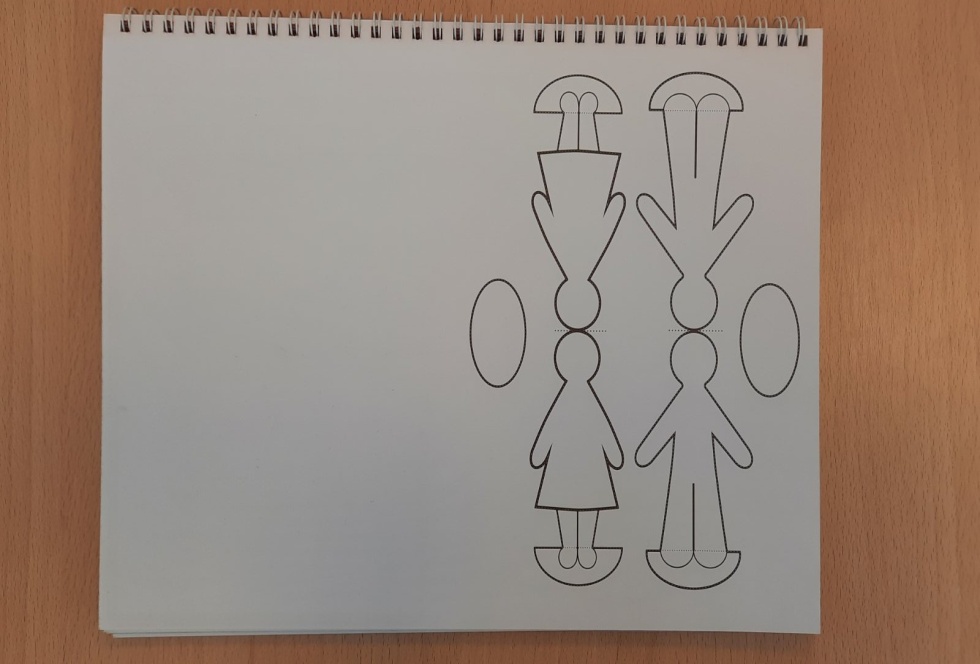 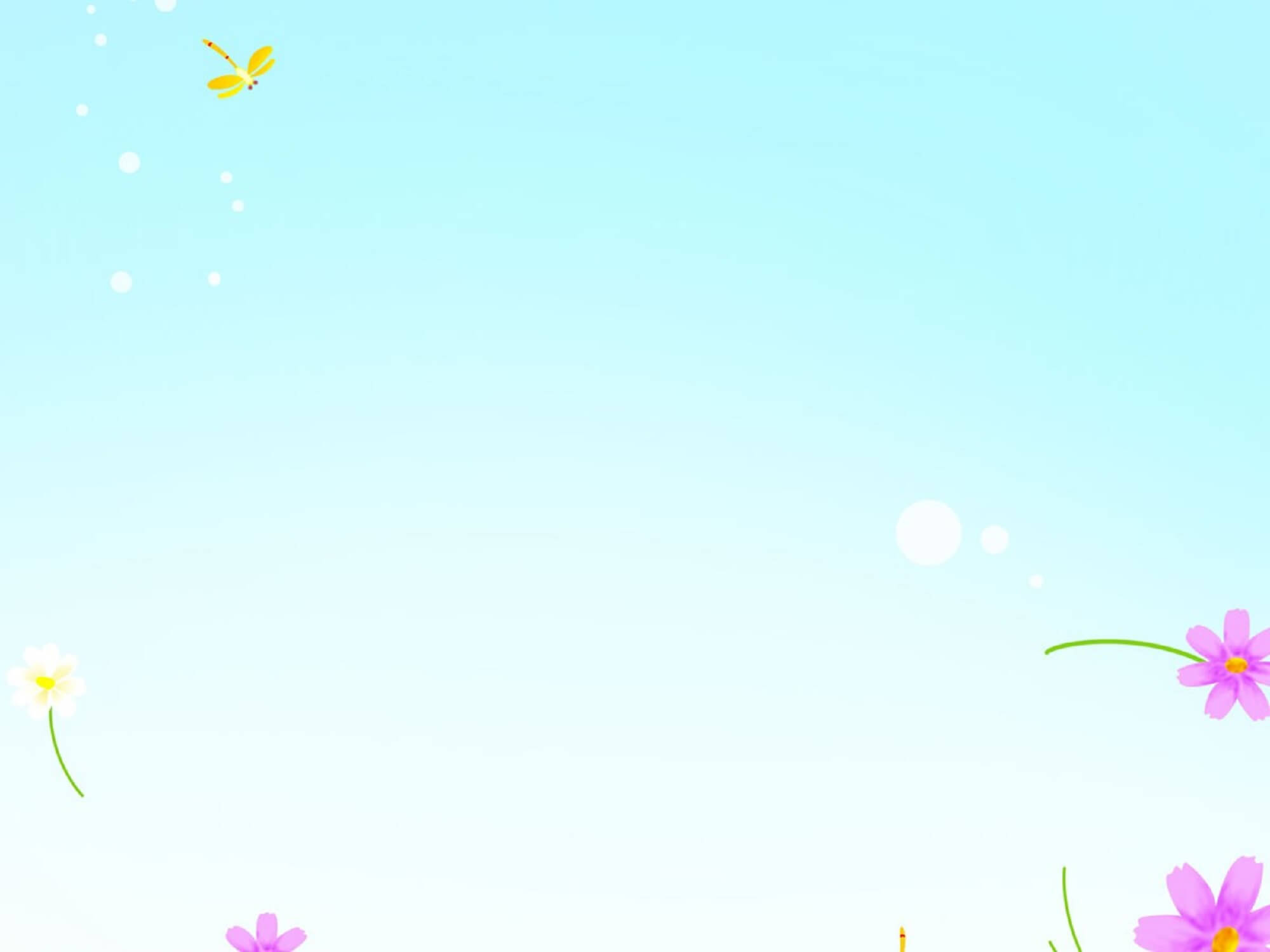 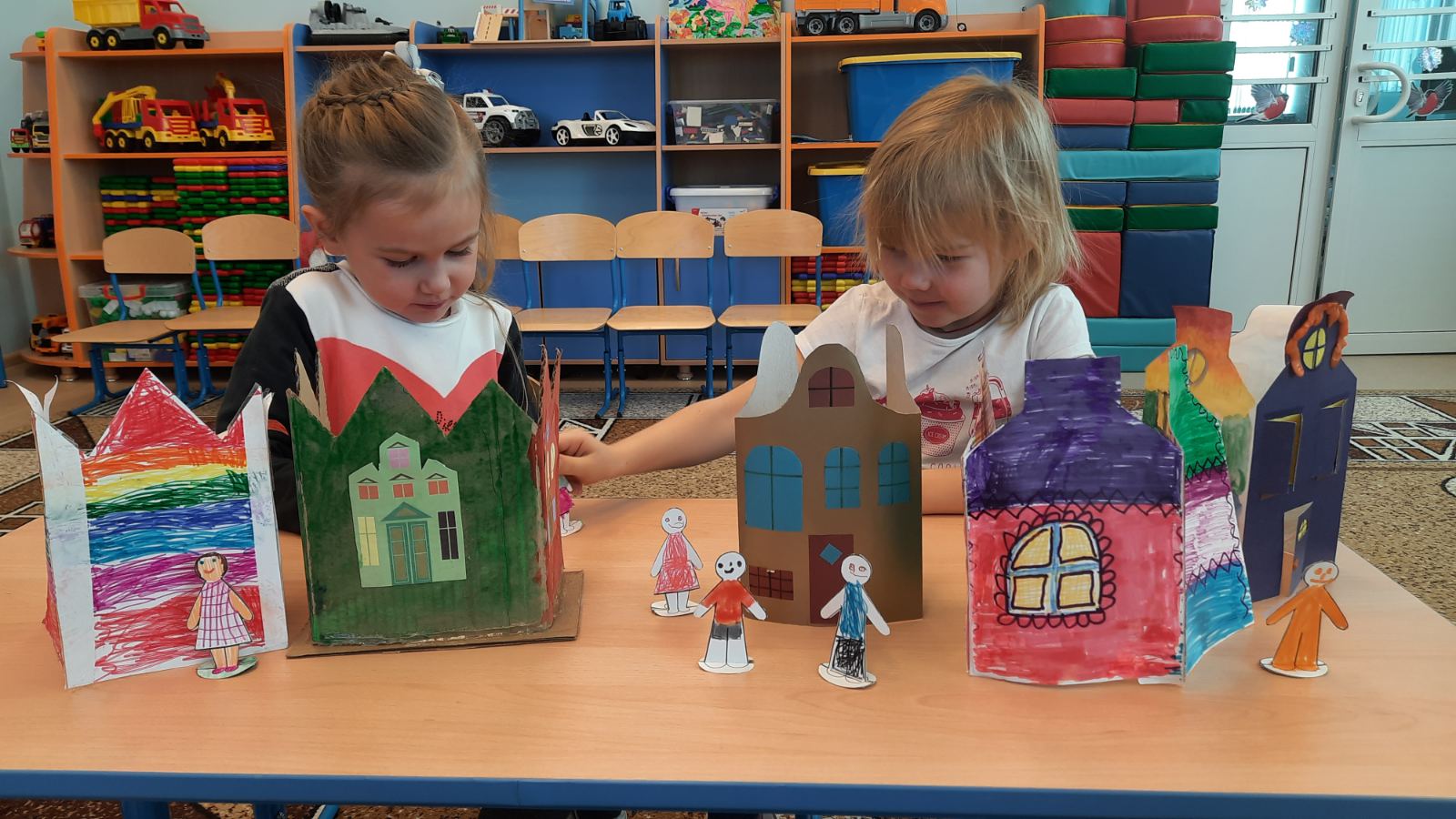 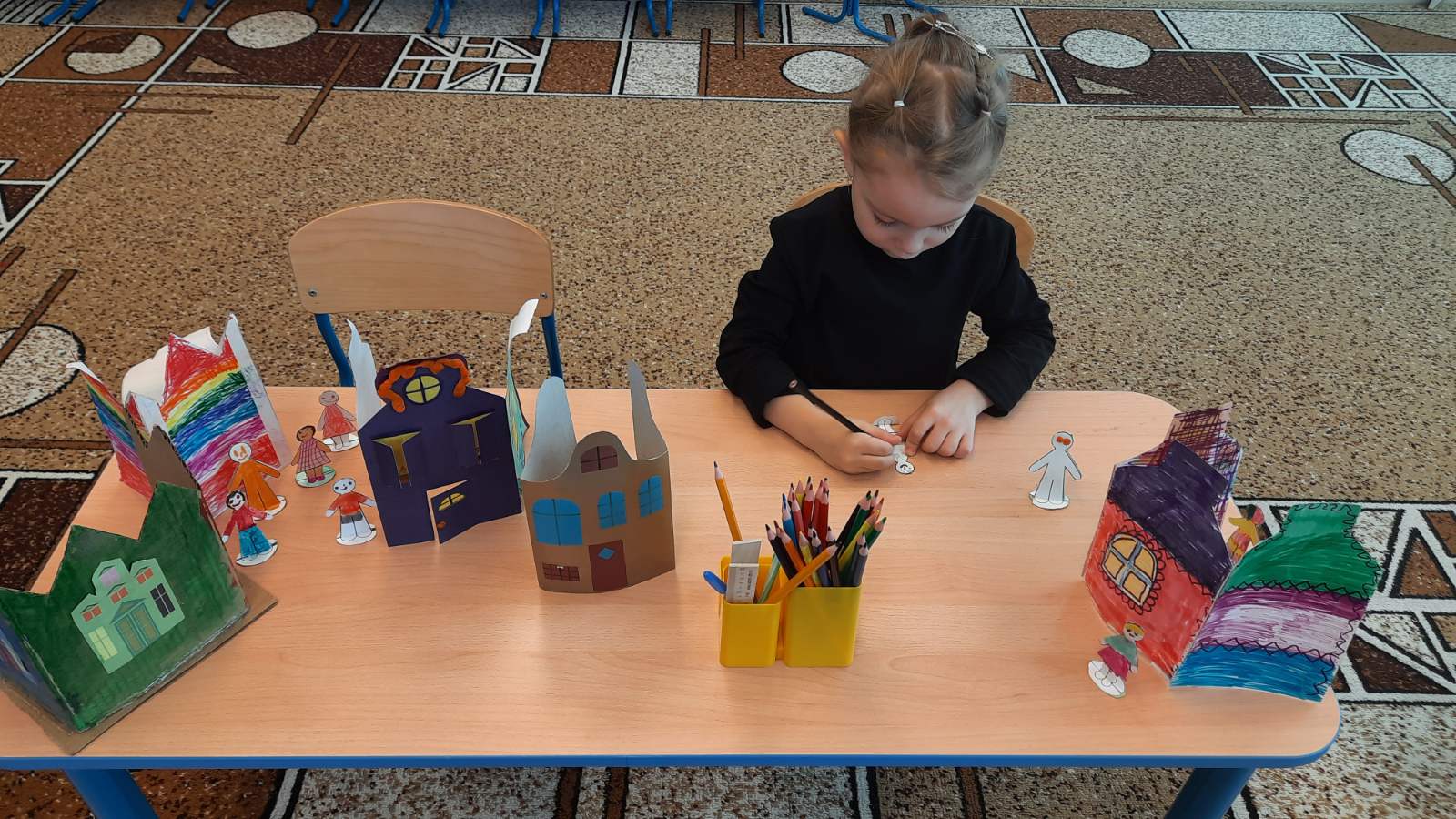 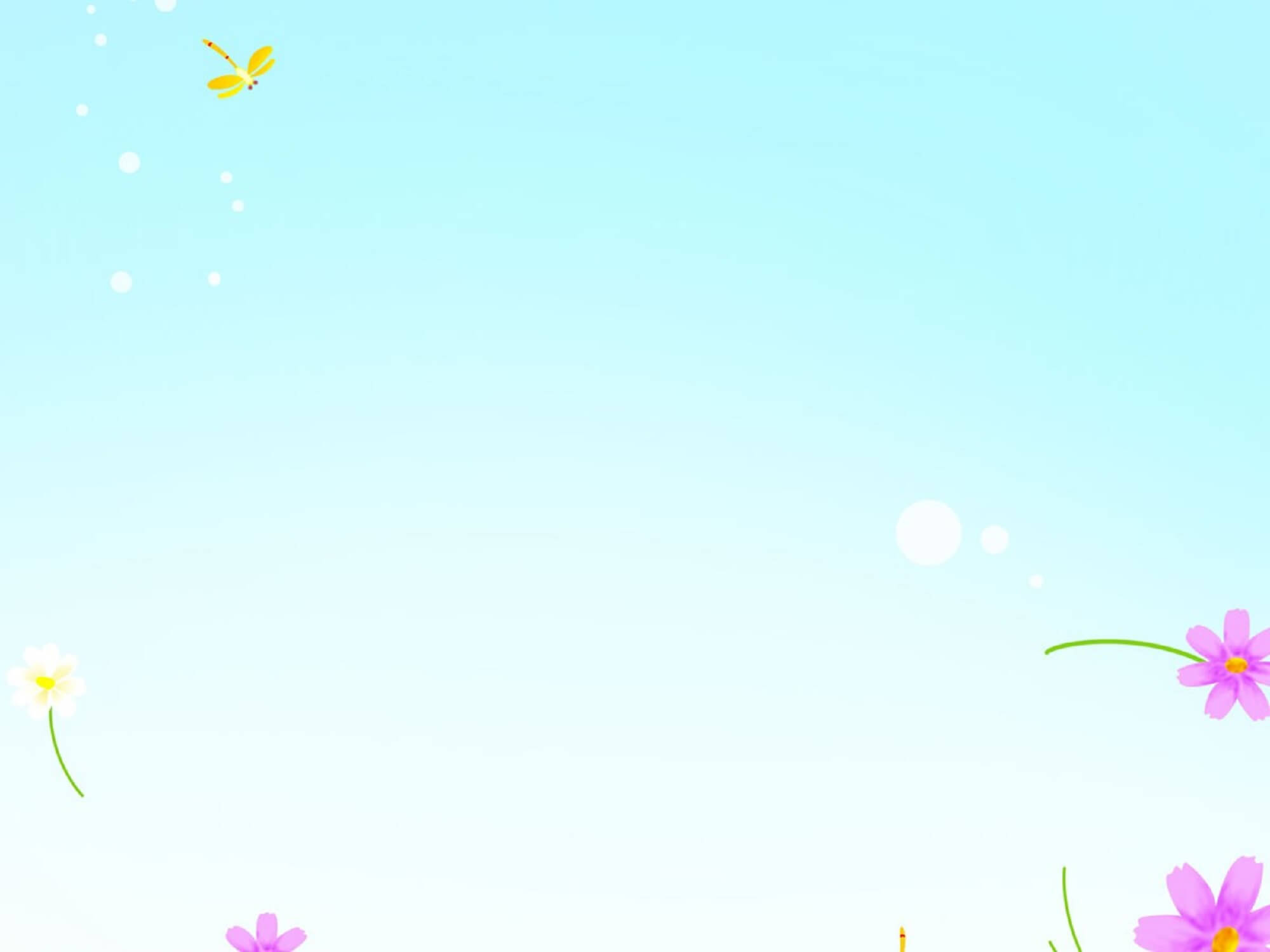 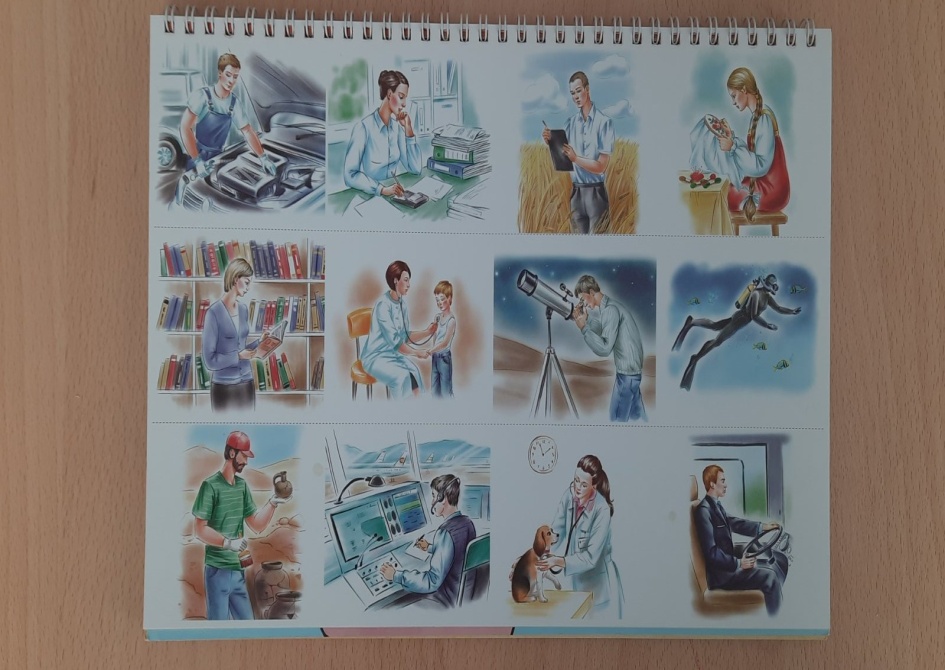 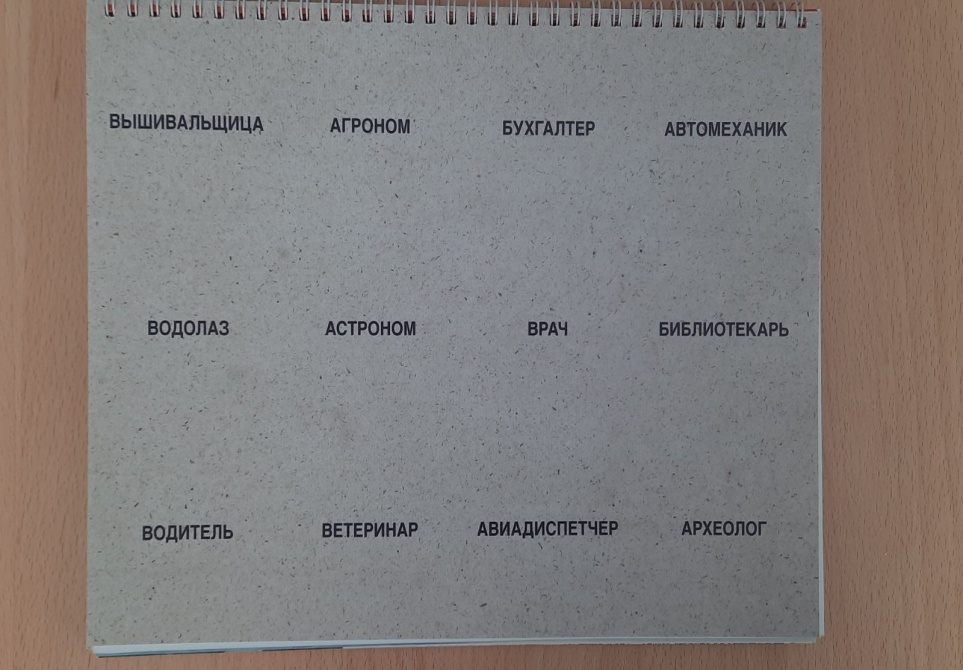 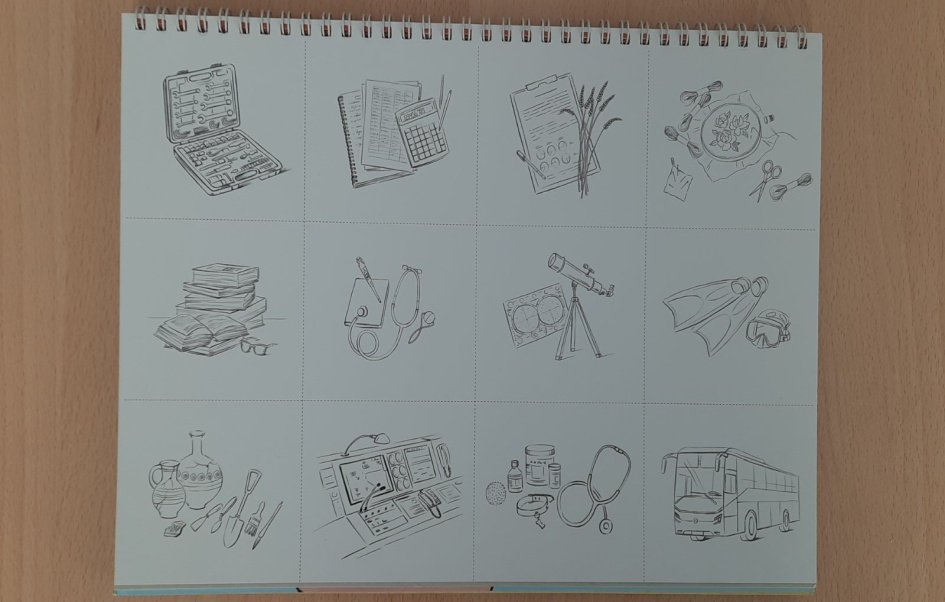 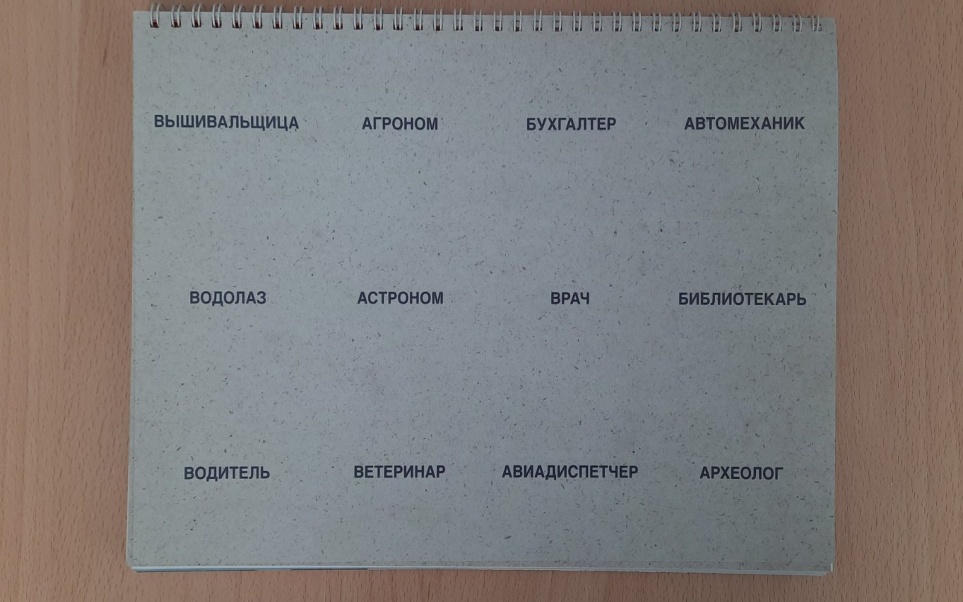 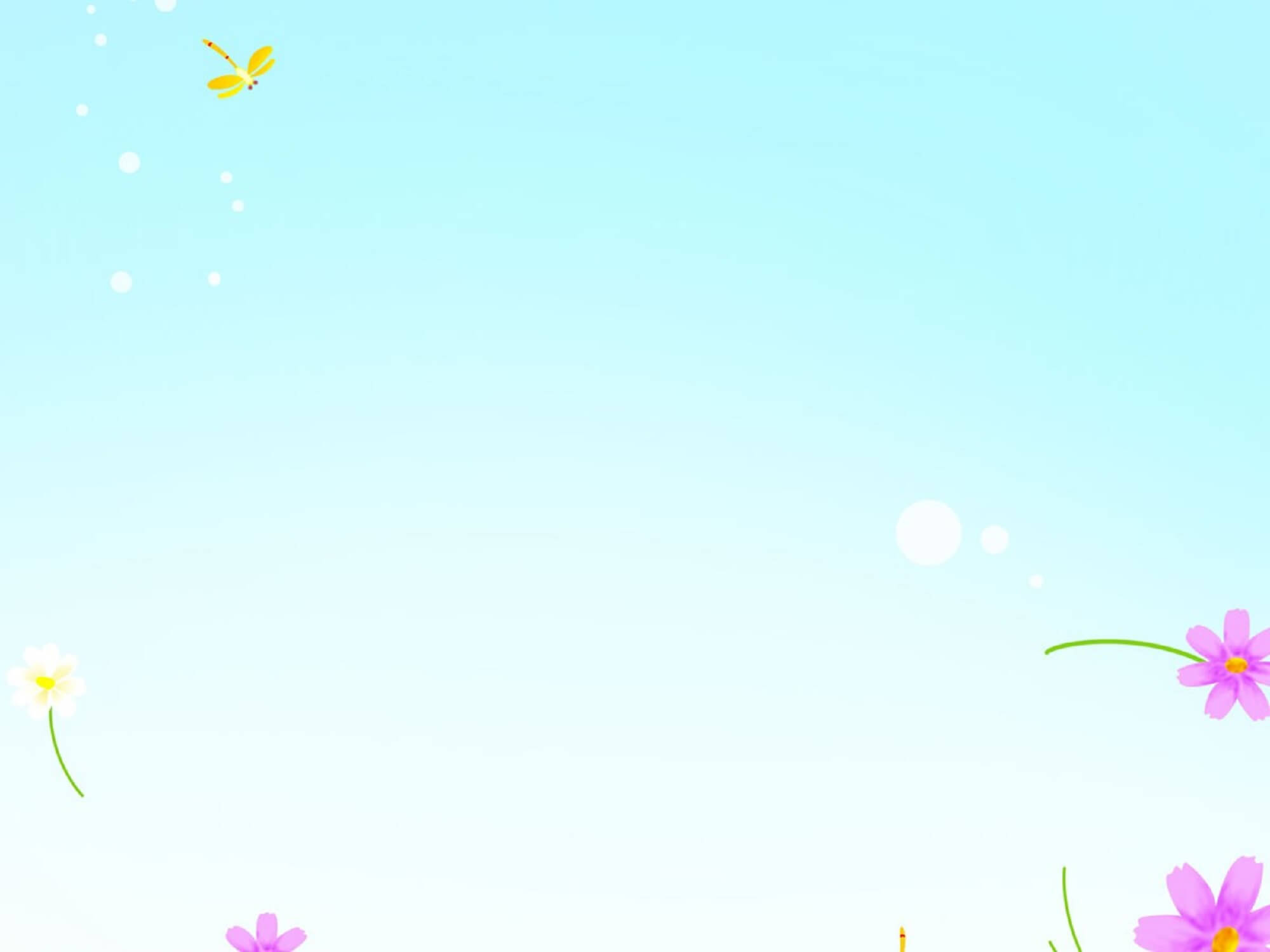 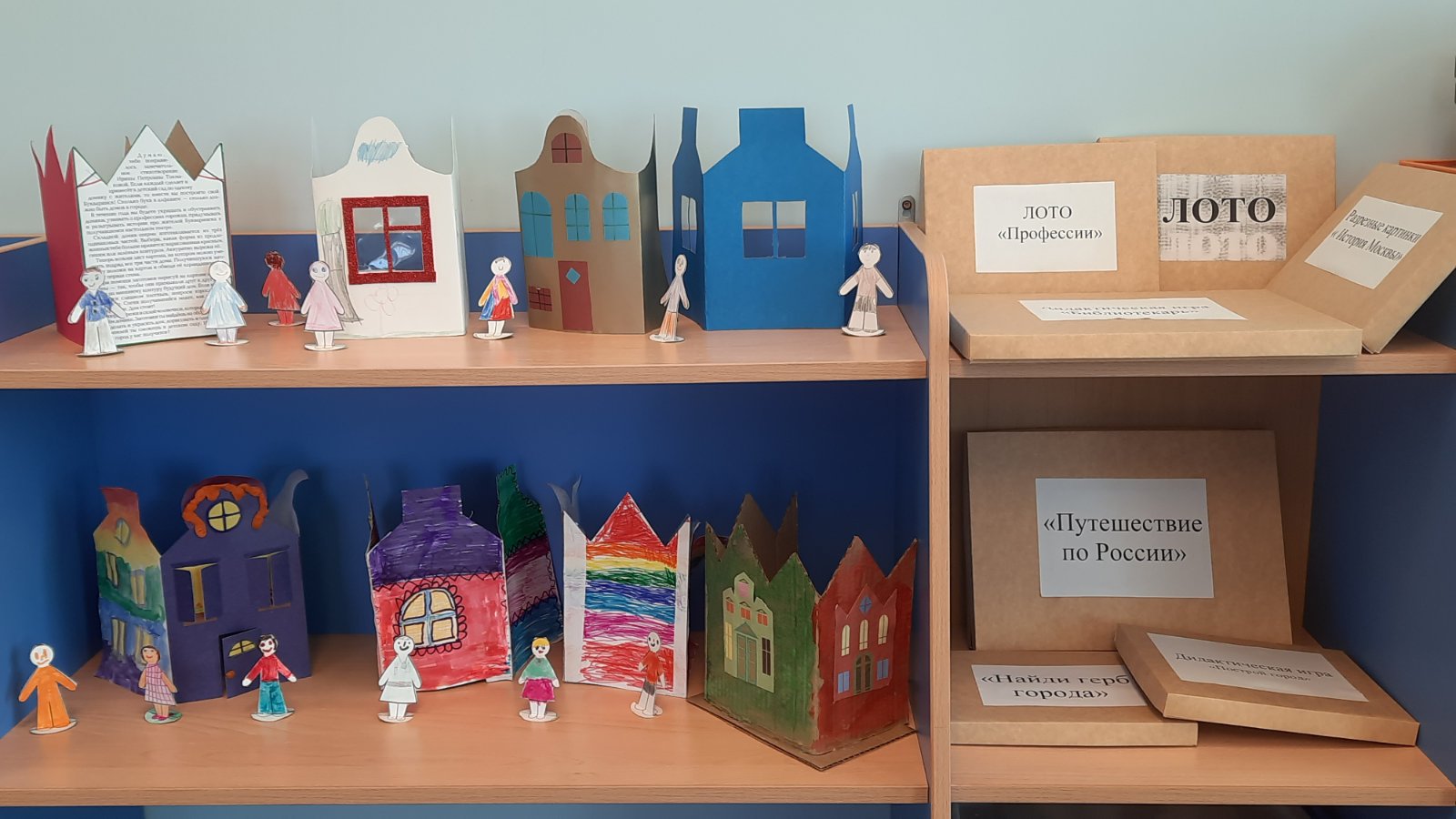 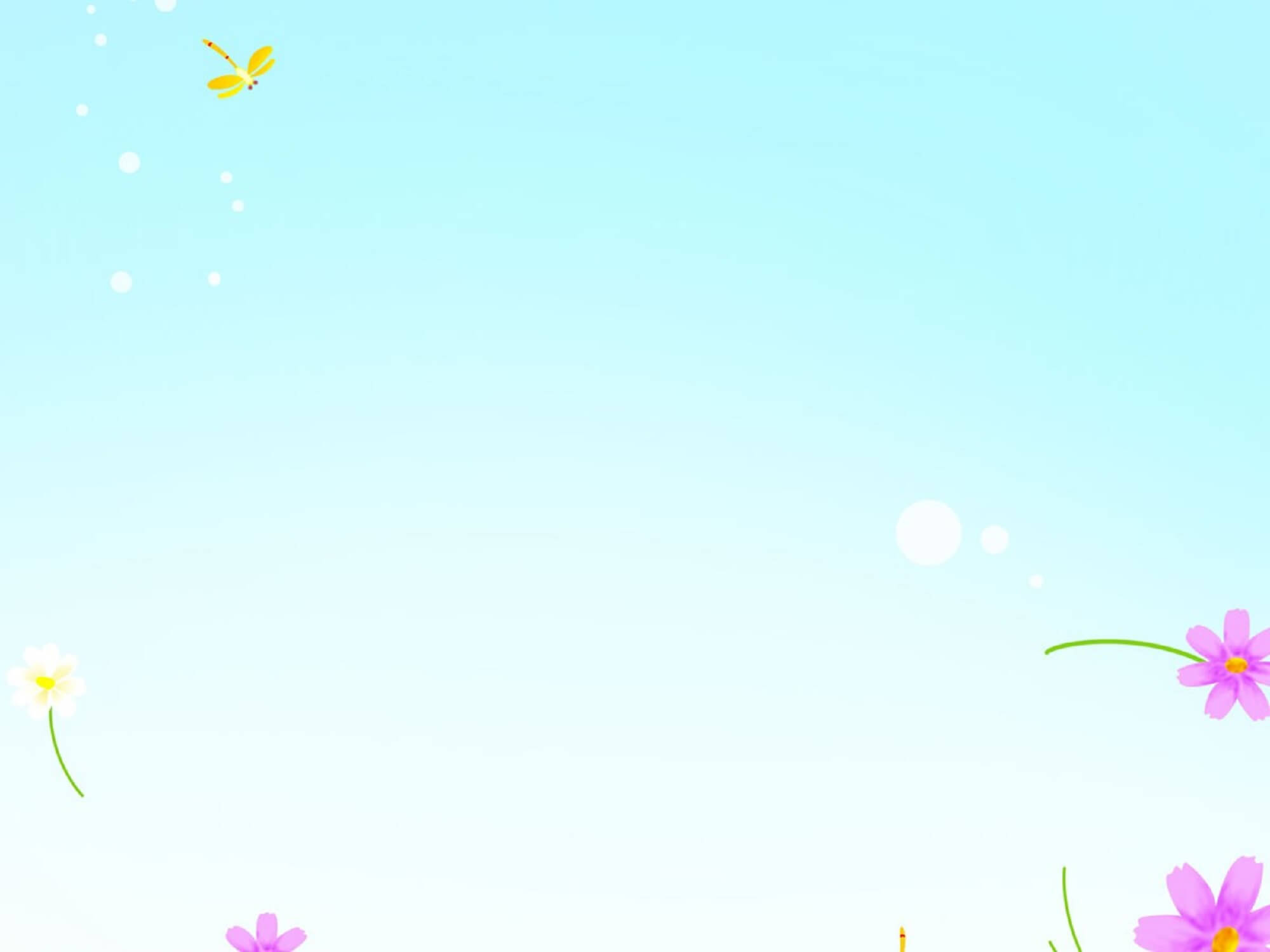 СПАСИБО ЗА ВНИМАНИЕ!